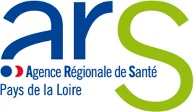 Valoriservos offres d’emploi et votre marque employeur
DATA RHS – 05/2023